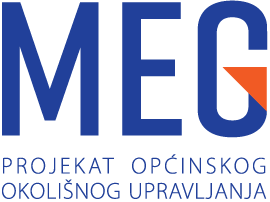 Značaj cjelovitog knjiženja stalnih sredstava i proračuna amortizacijeza primjenu Metodologije
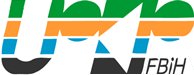 UKRATKO O AMORTIZACIJI
Svako poduzeće u svome poslovanju koristi, odnosno troši kratkotrajnu i dugotrajnu imovinu. Kratkotrajna imovina se uglavnom potroši u jednom proizvodnom ciklusu, a dugotrajna imovina se troši postupno. To trošenje dugotrajne imovine naziva se amortizacijom.
Amortizira se dugotrajna materijalna i nematerijalna imovina.
Dugotrajnom materijalnom i nematerijalnom imovinom smatraju se stvari i prava čiji je vijek trajanja dulji od godinu dana. Stvari opreme s vijekom trajanja do godinu dana vode se u knjigovodstvu kao sitni inventar, ili se knjiže na trošak ako se brzo potroše.
Ne amortiziraju se zemljišta, šume i slična obnovljiva prirodna bogatstva, financijska imovina, spomenici kulture, umjetnička djela.
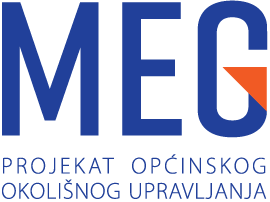 Značaj cjelovitog knjiženja stalnih sredstava i proračuna amortizacije za primjenu  Metodologije
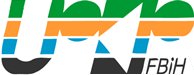 OSNOVICA ZA OBRAČUN AMORTIZACIJE
Osnovica za obračun amortizacije je nabavna vrijednost navedene imovine. Amortizacija se obračunava od prvog dana idućeg mjeseca nakon kojeg je nabavljena imovina stavljena u uporabu. 
Za obračun amortizacije potrebno je utvrditi:
osnovicu za obračun amortizacije,
korisni vijek trajanja imovine
te metodu obračuna amortizacije.
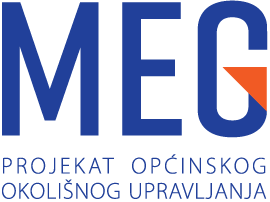 Značaj cjelovitog knjiženja stalnih sredstava i proračuna amortizacije za primjenu Metodologije
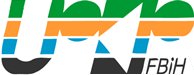 METODE OBRAČUNA AMORTIZACIJE
Linearna (pravocrtna ili proporcionalna) metoda – ista stopa amortizacije kroz cijeli vijek trajanja, odnosno iznos amortizacije je isti tijekom cijelog vijeka uporabe imovine.
Degresivna metoda – stopa amortizacije se smanjuje kroz vijek trajanja, odnosno imovina se većim dijelom amortizira u prvim godinama vijeka uporabe.
Progresivna metoda – stopa amortizacije se povećava kroz vijek trajanja, odnosno imovina se većim dijelom amortizira u zadnjim godinama vijeka uporabe.
Funkcionalna metoda – obračun amortizacije po učinku, odnosno temelji se na očekivanom korištenju dugotrajne imovine (prema broju sati rada ili prema broju proizvedenih proizvoda/usluga).
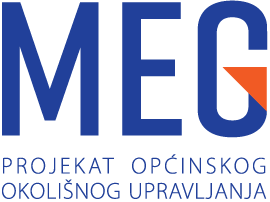 Značaj cjelovitog knjiženja stalnih sredstava i proračuna amortizacije za primjenu Metodologije
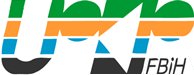 PORESKI TRETMAN AMORTIZACIJE
- Članom 19. stav (1) Zakona o porezu na dobit (“Sluzbene novine Federacije Bosne i Hercegovine“ br. 15/16) propisano je da kod utvrđivanja porezne osnovice priznaje se obračunata amortizacija primjenom proporcionalne metode amortizacija na dugotrajnu imovinu na način propisan ovim članom. 
- Stavom (2) istog člana propisano je da porezno priznate stope amortizacije dugotrajne imovine iznose:
građevinski objekti – 5%,
ceste, komunalni objekti, željeznica – 10%,
oprema, vozila, postrojenja – 15%.
oprema za vodoprivredne, vodovodne i kanalizacijske sisteme – 15%,
hardver i softver i oprema za zaštitu okoliša – 33,3%,
višegodišnji zasadi – 15%,
osnovna stada – 40% i
nematerijalna imovina – 20%.
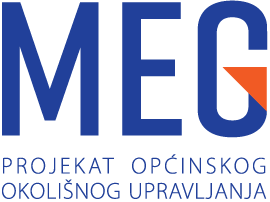 Značaj cjelovitog knjiženja stalnih sredstava i proračuna amortizacije za primjenu Metodologije
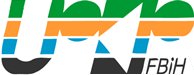 Članom 42. stav (4) Pravilnika oprimjeni Zakona o porezu na dobit (“Službene novine Federacije Bosne i Hercegovine br. 88/16, 11/17 i 96/17) propisuje se da ukoliko porezni obveznik koristi niže stope amortizacije od stopa iz člana 19. stav (2) Zakona, ima pravo da smanji poreznu osnovicu za razliku izmedu pune porezno dozvoljene amortizacije koja se utvrđuje prema Zakonu i stvarne (niže) amortizacije koja je utvrđena u njegovim poslovnim knjigama, prilikom utvrđivanja porezne osnovice. Prijenos privremenih razlika nije dozvoljen.
Stavom (5) istog člana Pravilnika propisano je da ukoliko porezni obveznik koristi više stope amortizacije od stopa iz člana 19. stav (2) Zakona, ima obavezu povećati poreznu osnovicu za razliku između pune porezno dozvoljene amortizacije koja se utvrđuje prema Zakonu i stvarne (više) amortizacije koja je utvrđena.
Prema prethodno navedenom, poreznom obvezniku koji koristi niže stope amortizacije od stopa iz člana 19. stav (2) Zakona, dato je pravo da smanji poreznu osnovicu za razliku izmedu pune porezno dozvoljene amortizacije koja se utvrđuje prema Zakonu i stvarne (niže) amortizacije koja je utvrđena u njegovim poslovnim knjigama, prilikom utvrđivanja porezne osnovice, te je jasno naglašeno da prijenos privremenih razlika nije dozvoljen.
Prema tome, Zakon o porezu na dobit uređuje metodologiju utvrđivanja porezne osnovice, odnosno utvrđuje iznos poreza na dobit kako je propisano članom 1. zakona, te nikako ne određuje i ne utiče na primjenu MRS ili MSFI u svrhu izrade finansiiskih izvještaja i prikazivanje fer i realnog stanja pravnog lica.
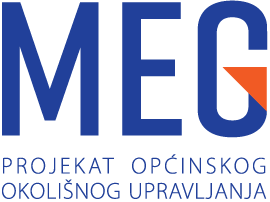 Značaj cjelovitog knjiženja stalnih sredstava i proračuna amortizacije za primjenu Metodologije
MEĐUNARODNI RAČUNOVODSTVENI STANDARD 16 Nekretnine, postrojenja i oprema
-   7. Trošak nekog predmeta nekretnina, postrojenja i opreme treba priznati kao imovinu ako, i samo ako:
a) je vjerojatno da će buduće ekonomske koristi povezane sa predmetom pritjecati subjektu, i
b) se trošak predmeta može pouzdano izmjeriti.
- 50. Amortizirajući iznos pojedine imovine treba rasporediti sustavno tijekom korisnog vijeka upotrebe.
51. Procijenjeni ostatak vrijednosti i korisni vijek upotrebe imovine treba preispitati barem jednom na kraju svake poslovne godine te ako se očekivanja razlikuju od prethodnih procjena, promjene se priznaju kao promjena računovodstvenih procjena u skladu s MRS 8 -Računovodstvene politike, promjene računovodstvenih procjena i pogreške.
60. Korištena metoda amortizacije treba odražavati okvir očekivanog trošenja budućih ekonomskih koristi imovine od strane subjekta.
61. Metodu amortizacije primijenjenu za imovinu treba preispitivati barem na kraju svake poslovne godine i, ako postoji značajna promjena očekivanog okvira trošenja ekonomskih koristi u toj imovini, treba je promijeniti kako bi odražavala promjene okvira. Takvu promjenu treba iskazati kao promjenu u računovodstvenim procjenama u skladu s MRS 8.
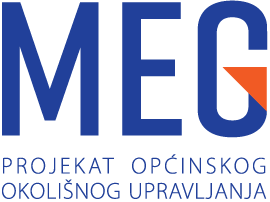 Značaj cjelovitog knjiženja stalnih sredstava i proračuna amortizacije za primjenu Metodologije
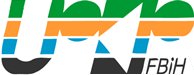 Različite se metode amortizacije mogu koristiti za sustavno raspoređivanje amortizirajućeg iznosa imovine tijekom njezinog vijeka upotrebe. Ove metode uključuju linearnu metodu, metodu opadajućeg salda i metodu jedinice proizvoda. 
Linearna metoda amortizacije rezultira jednakim iznosom amortizacije tijekom vijeka uporabe ako im je promijenjen ostatak vrijednosti. 
Metoda opadajućeg salda rezultira smanjenjem iznosa amortizacije tijekom vijeka upotrebe.
Metoda jedinice proizvoda rezultira amortizacijom zasnovanom na očekivanoj upotrebi ili količini proizvoda. 
Izbor metode koja se koristi za obračun amortizacije zasniva se na očekivanom okviru trošenja ekonomskih koristi imovine. 
Metode amortizacije primjenjuju se dosljedno, osim ako ne dođe do promjene okvira trošenja budućih ekonomskih koristi imovine.
Značaj cjelovitog knjiženja stalnih sredstava i proračuna amortizacije za primjenu Metodologije
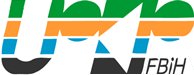 POPIS I OBRAČUN AMORTIZACIJE STALNIH SREDSTAVA
U svrhu pravilnog i cjelovitog obračuna iznosa amortizacije nekretnina, postrojenja i opreme kojom se vrše vodne usluge, operator je obavezan uraditi:
popis nekretnina postrojenja i opreme u skladu sa propisom o računovodstvu i reviziji u Federaciji Bosne i Hercegovine; 
naknadnu procjenu fer vrijednosti, ukoliko se imovina naknadno vrednuje prema modelu revalorizacije; 
u slučaju postojanja indikatora umanjenja vrijednosti, formalnu procjenu nadoknadivog iznosa; 
d) u slučaju da imovina nije unesena u finansijske izvještaje KP, izvršiti popis i procjenu njene fer vrijednosti u skladu s primjenjivim okvirom finansijskog izvještavanja i njen prijenos u finansijske izvještaje. 
Sva stalna imovina mora se evidentirati prema definisanim troškovnim centrima. 
Operator koji podnosi zahtjev za reviziju cijena vodnih usluga dužan je pripremiti tranzicioni plan za postepeno uključivanje punog troška amortizacije.
Puni trošak amortizacije potrebno je postepeno uključiti u cijenu vodnih usluga, u periodu do najviše deset (10) godina od početka primjene Metodologije.


Prilog 9. Obračun amortizacije u JP RAD dd Tešanj
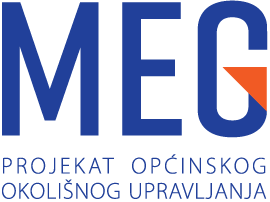 Značaj cjelovitog knjiženja stalnih sredstava i proračuna amortizacije za primjenu Metodologije
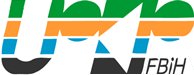 Veliki broj jedinica lokalne samouprave i/ili javnih komunalnih / vodovodnih poduzeća (operatora) u BiH nema kompletnu knjigu stalnih sredstava, koja uključuje popisanu cjelokupnu infrastrukturu korištenu za pružanje vodnih usluga. Ta infrastruktura je većinom u vlasništvu JLS, ali se ista često ne evidentira niti u knjigama stalnih sredstava JLS niti u knjigama stalnih sredstava javnog komunalnog / vodovodnog poduzeća – direktna posljedica jeste da se na neuknjižena sredstva ne obračunava amortizacija pa se stoga niti ne osiguravaju sredstva za njihovu zamjenu.
Od izuzetnog značaja donijeti odluku o kompletiranju knjige stalnih sredstava koja se koriste za pružanje vodnih usluga. 
Kao prvi korak napraviti tzv. pomoćnu knjigu stalnih sredstava. Zatim se kao naredni korak izrađuje i provodi akcijski plan postupnog uknjiženja istih.
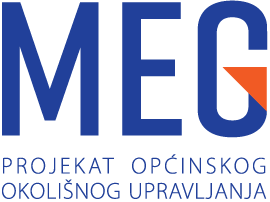 Značaj cjelovitog knjiženja stalnih sredstava i proračuna amortizacije za primjenu Metodologije
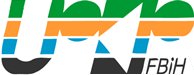 PRAKTIČNE DILEME:
- Odabir adekvatnog metoda amortizacije
Uključivanje amortizacije „doniranih “ vodnih dobara i problem „duplog“ prihodovanja ( da li porez na dobit uključiti u cijenu vodnih usluga )
Da li je manja greška ova „ donirana “ sredstva knjižiti kao kapitalne rezerve, najam ili pravo na dugoročno upravljanje i korištenje.
Uključivanje amortizacije vodnih dobara koja su priključana na vodnu infrastrukturu JP, a koja nisu predana na upravljanje JP niti su ista evidentirana u njihovim poslovnim knjigama u periodu od max. 10. godina
MOGUĆE FAZE:
Identifikacija ( popis ) 
Procjena ovlaštenog sudskog vještaka
Unos u vanbilansnu evidenciju
Obezbjeđenje neophodne dokumentacije
Odabir najoptimalnijeg modela za prenos vodnih dobara JP na upravljanje i održavanje
Potpisivanje ugovora o prenosu na upravljanje i održavanje i unos vodnih dobara u bilans stanja preduzeća po odabranom modelu
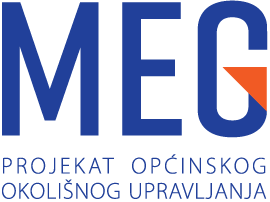 Značaj cjelovitog knjiženja stalnih sredstava i proračuna amortizacije za primjenu Metodologije
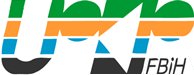 Pitanja?
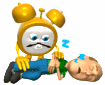